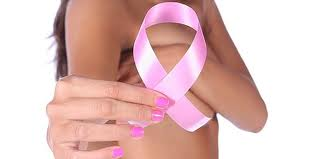 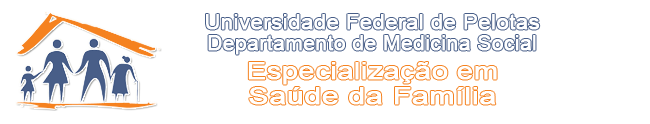 Qualificação do Programa de Prevenção do câncer de colo de útero e de mama na UESF Simões Lopes/Pelotas/RS
Niviane Genz

Orientadora: Simone Gomes Dias de Oliveira
Pelotas/RS
Introdução
IBGE, 2012
Sistema de Saúde de Pelotas/RS
Introdução
Sistema de Saúde de Pelotas/RS
Introdução
Unidade de Saúde Simões Lopes
Introdução
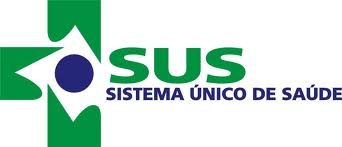 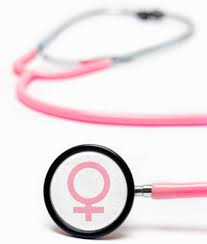 Unidade de Saúde da Família Simões Lopes
Câncer de Colo de Útero e de Mama
Introdução
Unidade de Saúde da Família Simões Lopes
Câncer de Colo de Útero e de Mama
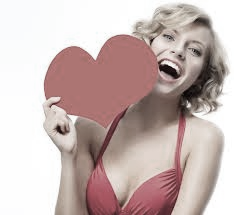 Introdução
Unidade de Saúde da Familia Simões Lopes
Justificativa
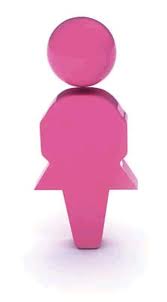 Qualificar o Programa de prevenção do câncer de colo uterino em mulheres entre 25 e 64 anos e do câncer de mama em mulheres entre 50 e 69 anos pertencentes à Unidade Básica de Saúde do Simões Lopes no município de Pelotas/RS.
Objetivo Geral
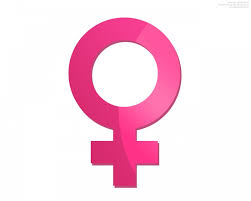 Ampliar a cobertura de detecção precoce do câncer de colo e do câncer de mama;
Melhorar a adesão das mulheres à realização de exame citopatológico de colo uterino e mamografia;
Melhorar a qualidade do atendimento das mulheres que realizam detecção precoce de câncer de colo de útero e de mama na UBS;
Melhorar registros das informações;
Mapear as mulheres de risco para câncer de colo de útero e de mama;
Realizar promoção da saúde;
Realizar ações de promoção à saúde e prevenção de doenças com as mulheres cadastradas e em acompanhamento.
Objetivos Específicos
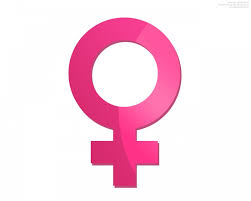 Análise situacional
Territorialização da Unidade Básica de Saúde 
Análise do serviço na ESF Simões Lopes

Protocolo do Ministério da Saúde (2006) e do INCA (2011) – Controle dos Cânceres de colo uterino e de mama e Diretrizes Brasileiras para o rastreamento do câncer de colo uterino

Público Alvo: mulheres entre 25 e 64 anos e mulheres entre 50 e 69 anos

Duração: 4 meses
Metodologia
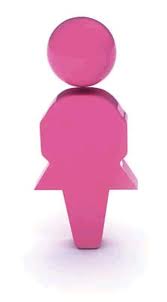 Objetivo 1 Meta 1: Ampliar a cobertura de detecção precoce do câncer de colo uterino das mulheres na faixa etária entre 25 e 64 anos para 40%. 
Indicador 1: Total de exames citopatológicos realizados.
Resultados
Objetivo 1 Meta 3: Rastreamento por meio do exame citopatológico de colo uterino recomendada pelo Ministério da Saúde a 100% das mulheres que realizarem acompanhamento na UBS.
Indicador 3: Total de exames citopatológicos realizados.
Resultados
Objetivo 3 Meta 1: Qualificar o Programa de prevenção do câncer de colo uterino na UBS.
Indicador 1: número de amostras satisfatórias coletadas.
Objetivo 3 Meta 7: Garantir referência e contra-referência para 100% das mulheres com exame citopatológico alterado.
Indicador 7: número de mulheres com exame citopatológico alterado atendidas na referencia e com retorno de contra-referencia.
Resultados
100%
Objetivo 4 Meta 1: Qualificar registro da coleta de exame citopatológico de colo uterino e realização da mamografia na planilha ou no registro específico.
Indicador 1: número de registros realizados.
Resultados
Objetivo 5 Meta 1: Realizar avaliação de risco em 100% das mulheres nas faixas etárias-alvo.
Indicador 1: número de avaliações realizadas.
Resultados
Objetivo 6 Meta 1: Orientar 100% das mulheres cadastradas sobre doenças sexualmente transmissíveis (DST) e fatores de risco para câncer de colo uterino e mama.
Indicador 1: número de avaliações realizadas.
Resultados
Objetivo 6 Meta 1: Orientar 100% das mulheres cadastradas sobre doenças sexualmente transmissíveis (DST) e fatores de risco para câncer de colo uterino e mama.
Indicador 1: número de avaliações realizadas.
Resultados
Objetivo 6 Meta 1: Orientar 100% das mulheres cadastradas sobre doenças sexualmente transmissíveis (DST), fatores de risco e detecção precoce para câncer de colo uterino e mama.
Indicador 1: número de avaliações realizadas.
Resultados
Objetivo 1 Meta 2: Qualificar a cobertura de detecção precoce do câncer de mama das mulheres na faixa etária entre 50 e 69 anos para 40%.
Indicador 2: Total de exames mamográficos realizados.
Resultados
Resultados
Objetivo 1 Meta 4: Rastreamento por meio do encaminhamento de solicitação para realização de exame mamográfico conforme recomendado pelo Ministério da Saúde a 100% das mulheres entre 50 e 69 anos.
Indicador 4: mulheres encaminhadas para realização de mamografia.
Resultados
Objetivo 3 Meta 8: Garantir referência e contra-referência para 100% das mulheres com exame mamográfico alterado.
Indicador 8: número de mulheres com exame mamográfico alterado atendidas na referencia e com retorno de contra-referencia.
Resultados
Objetivo 4 Meta 1: Qualificar registro da coleta de exame citopatológico de colo uterino e realização da mamografia na planilha ou no registro específico.
Indicador 1: número de registros realizados.
Resultados
Objetivo 5 Meta 1: Realizar avaliação de risco em 100% das mulheres nas faixas etárias-alvo.
Indicador 1: número de avaliações realizadas.
Resultados
Objetivo 5 Meta 1: Realizar a avaliação de risco em 100% das mulheres nas faixas etárias alvo
 Indicador 1: Número de avaliações realizadas
Resultados
Objetivo 6 Meta 1: Orientar 100% das mulheres cadastradas sobre doenças sexualmente transmissíveis (DST) e fatores de risco para câncer de colo uterino e mama.
Indicador 1: número de avaliações realizadas.
Resultados
Objetivo 6 Meta 1: Orientar 100% das mulheres cadastradas sobre doenças sexualmente transmissíveis (DST) e fatores de risco para câncer de colo uterino e mama.
Indicador 1: número de avaliações realizadas.
Resultados
Objetivo 6 Meta 1: Orientar 100% das mulheres cadastradas sobre doenças sexualmente transmissíveis (DST), fatores de risco e detecção precoce para câncer de colo uterino e mama.
Indicador 1: número de avaliações realizadas.
Resultados
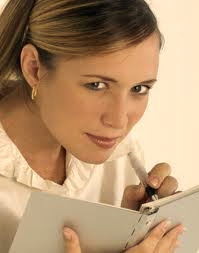 Ampliar cobertura


Realizar cadastramento


Melhorar registros
		
		Ficha-espelho
Discussão
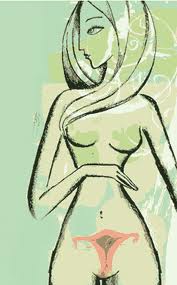 Acolher mulheres

Atendimento diferenciado

Direcionar “olhares”


Promover prevenção
Discussão
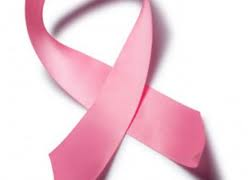 número de mulheres com exames em dia

       incidência de casos de cânceres Ginecológicos

	
Envolver todos os profissionais


Despertar interesse nas mulheres para atualização dos exames!
Discussão
Conclusão
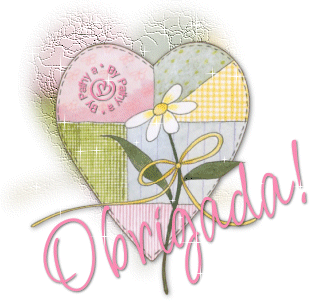